Spitzer E, Hahn RT, Pibarot P, Vries Td, Bax JJ, Leon MB, Van Mieghem NM
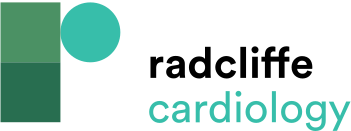 Statistical Methods for the Analysis of Recurrent Events used in Heart Failure Research
Citation: Cardiac Failure Review 2019;5(2):99–105.
https://doi.org/10.15420/cfr.2018.41.2
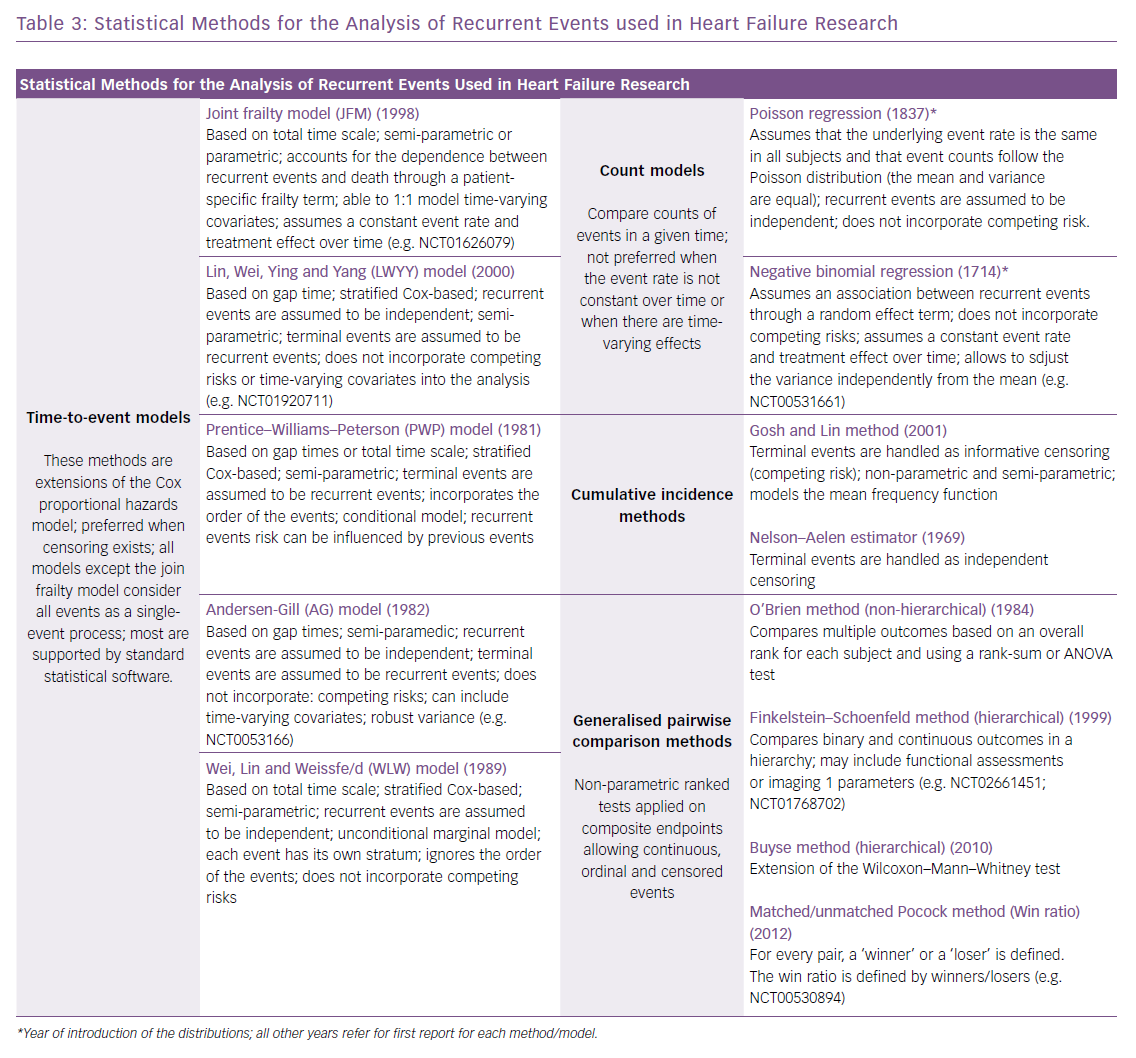